Ontdek de Nederlandse Natuur
met een
BioBlitz
WELKOM!
Milena Vlot
ONTDEK DE NEDERLANDSE NATUUR
Lessenreeks om de Nederlandse natuur mee te ontdekken

Week van de Biologie 2024: Natuur Dichtbij

Nederland ‘natuurslimmer’ maken



Maar waarom is dit dan zo belangrijk?
NATUURKENNIS- EN VERBONDENHEID
Natuurverbondenheid
Natuur waarderen om meer dan enkel wat het voor je kan doen

Natuur is de basis voor onze samenleving

Natuur maakt gelukkiger en gezonder 

Creëert verantwoordelijkheidsgevoel

Juist kinderjaren belangrijk!
(Bögeholz, 2006; Moed, 2008; Kellert, 2002; Rijksoverheid, 2022; Van den Berg, 2019)
DALENDE TREND VERBONDENHEID
Minder buiten spelen

Aandacht voor exoten i.p.v. Nederlandse soorten

Verstedelijking en vergrijzing

Andere tijdsbesteding (digitale media, hobby's)

‘Groene angst’

Onderwijs: gebrek aan tijd, ondersteuning en kennis
(Both, 2005; Hooykaas et al., 2022; Jantje Beton, 2018; Kantar Public, 2022; Langers et al., 2008)
ONTDEK DE NEDERLANDSE NATUUR
Focus:

Kant-en-klaar

Praktisch haalbaar

Overkoepelend thema, maar losstaande lessen

Zo veel mogelijk ondersteuning
ONTDEK DE NEDERLANDSE NATUUR
11 lessen:

4 basislessen over soorten uit verschillende soortgroepen
Voor: 1/2, 3/4, 5/6, 7/8

7 verdiepende lessen die dieper ingaan op een soortgroep of thema
Voor: 1-4 en 5-8

Overkoepelende activiteit

natuurwetenschapentechniek.nl  Lesmateriaal  Ontdek de Nederlandse Natuur
Ontdek de Nederlandse Natuur
BioBlitz
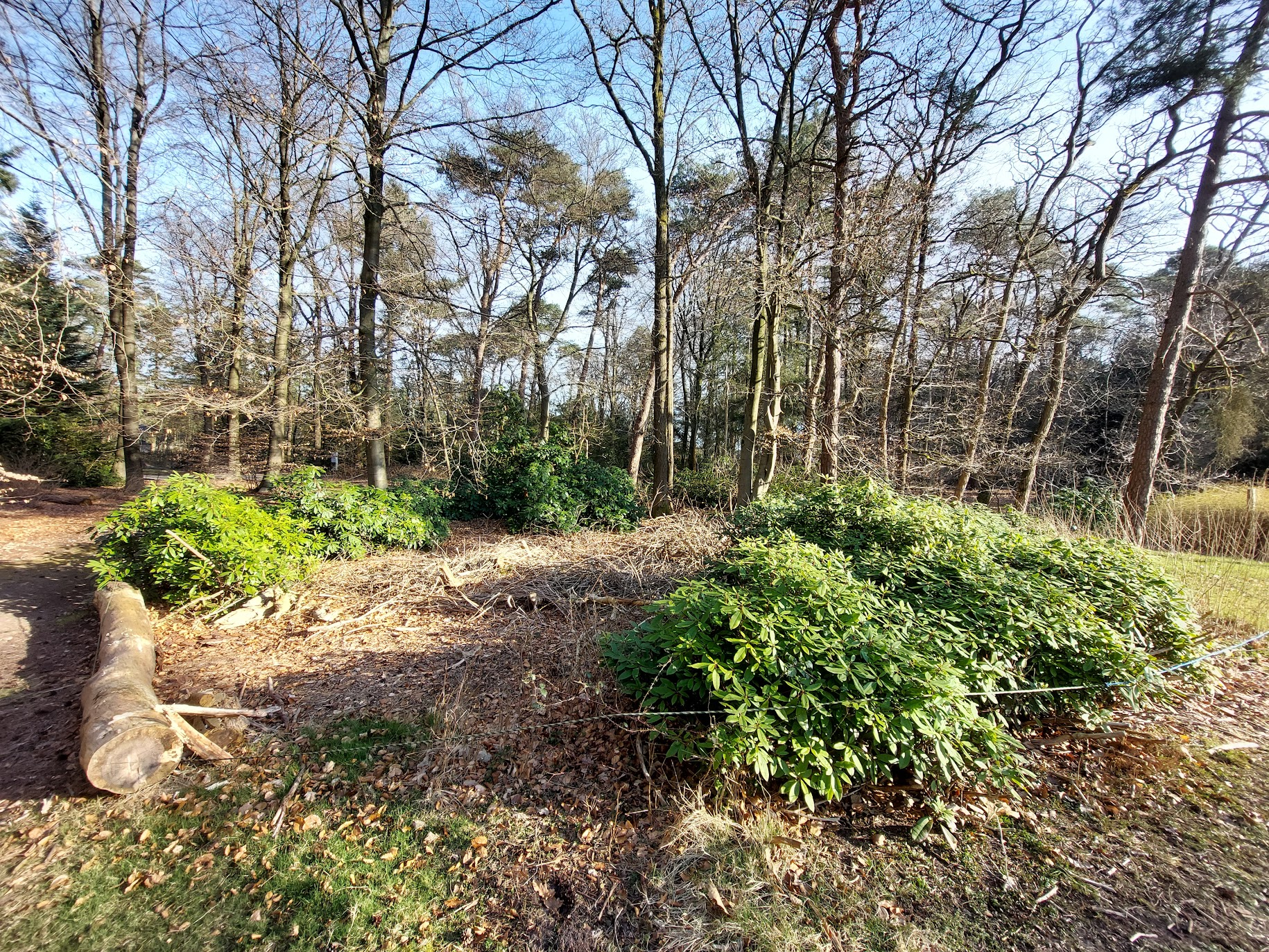 HOEVEEL SOORTEN PLANTEN EN DIEREN DENKEN JULLIE TE KUNNEN VINDEN?
WAT IS BIODIVERSITEIT?
HTTPS://SCHOOLTV.NL/VIDEO-ITEM/WAT-IS-BIODIVERSITEIT-VERSCHILLENDE-VORMEN-VAN-LEVEN
HOE ZIJN ORGANISMEN INGEDEELD?
Rijken
Dieren
Schimmels
Planten
Gewervelden
Vissen
Amfibieën
Reptielen
Kruiden
Grassen
Struiken
Vogels
Zoogdieren
Loofbomen
Naaldbomen
Insecten
Spinnen
Duizendpoten
Mossen
Varens
Slakken
Wormen
WIJ DOEN VANDAAG EEN BIOBLITZ!
WE BEPALEN DE BIODIVERSITEIT...
...DOOR ALLE PLANTEN EN DIEREN TE DETERMINEREN!
VOORDAT WE AAN DE SLAG GAAN...
...MOETEN WE WEL EEN ONDERZOEKSVRAAG HEBBEN!
WAT WILLEN JULLIE GRAAG WETEN?
VOORBEELDEN
HOEVEEL SOORTEN PLANTEN EN DIEREN LEVEN ER IN DIT GEBIED?
VAN WELKE ZIJN ER MEER SOORTEN: PLANTEN OF DIEREN?
HOE VERSCHILLEN PLANTEN EN DIEREN OP VERSCHILLENDE PLEKKEN IN HET GEBIED?
DOWNLOAD DE APP
ObsIdentify
vlot@nibi.nl
Tolv123!
Swipe tot je verder kan
Klik op Log in
Geef toestemming tot de locatie
Klik op Dashboard
Deze gegevens krijg je van je juf/meester